ke0
Lämpötila muuttaa olomuodon
Jan Jansson @TYK 2018-19
Tunnin ohjelma
Kotitehtävien tarkastaminen
Harjoitus olomuodosta
Olomuodonmuutosten sanat
glyserolin
kiehumis-
piste 290 °C
°C
Harjoitus
+300
+250
Mikä on…
…glyserolin olomuoto, kun lämpötila on 150 °C?
…oktaanin olomuoto, kun lämpötila on 150 °C?
…oktaanin olomuoto, kun lämpötila on −40°?
…glyserolin olomuoto, kun lämpötila on 10 °C?
…oktaanin olomuoto, kun lämpötila on −80°C?
+200
oktaanin
kiehumis-
piste +126 °C
+150
+100
glyserolin
sulamis-
piste 18 °C
+50
oktaanin
sulamis-
piste −57 °C
0
−50
[Speaker Notes: Neste
Kaasu
Neste
Kiinteä
kiinteä]
Olomuoto
Aineella on kolme olomuotoa: kiinteä, neste ja kaasu
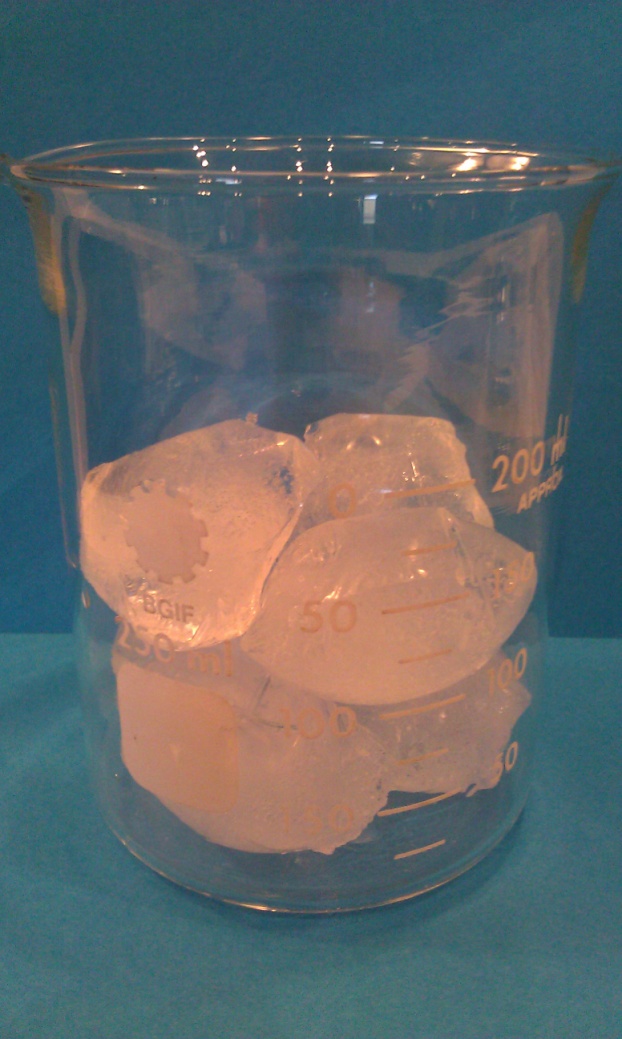 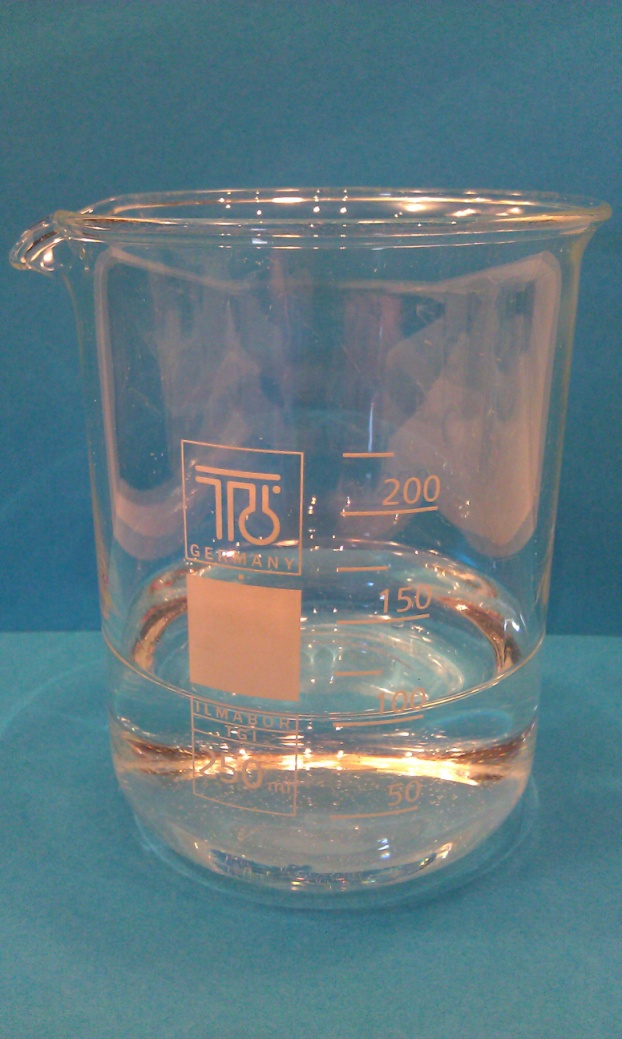 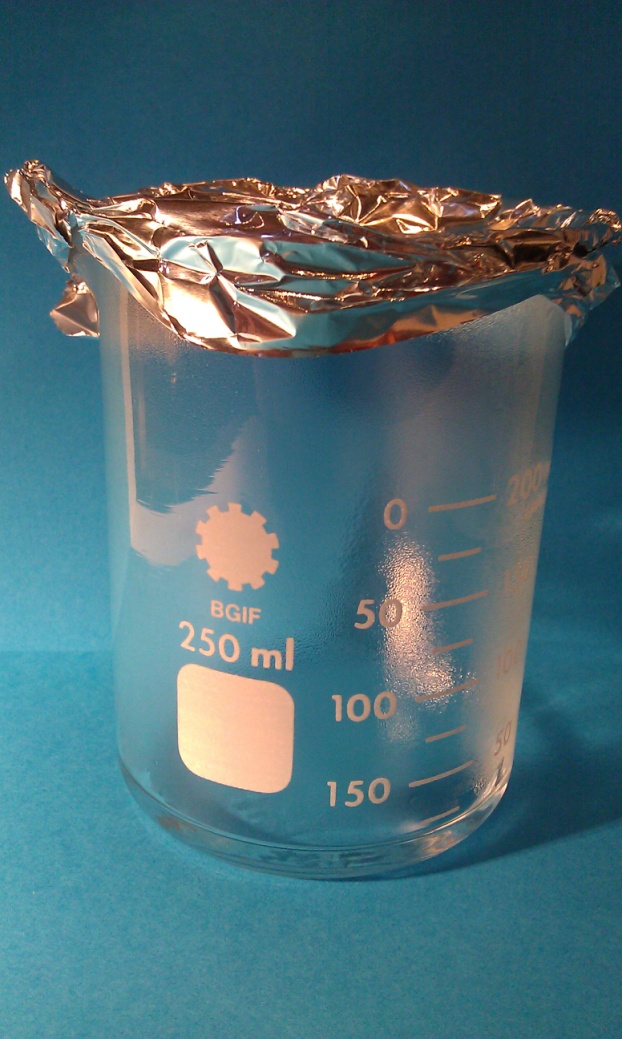 Vesi on usein neste
Kuumassa vesi on kaasu
Jää on kiinteää vettä
Demonstraatio
Simulaatio osoitteessa https://phet.colorado.edu/en/simulation/states-of-matter
Kiehuva vesi, erlenmeyer-pullo ja ilmapallo (kaasu vie suuremman tilavuuden)
Olomuodonmuutokset
Aine muuttuu toiseen olomuotoon, jos lämpötila muuttuu
Kun aine muuttuu kiinteästä nesteeksi, se sulaa
Sulaa : sulan : sulavat
Jää sulaa vedeksi, jos on kuuma
Tina sulaa pannulla
Kun aine muuttuu nesteestä kiinteäksi, se jähmettyy
Jähmettyä : jähmetyn : jähmettyvät
Vesi jähmettyy jääksi, jos sen laittaa pakastimeen
Tina jähmettyy vedessä
Se lämpötila, jossa aine muuttuu kiinteästä nesteeksi, on sulamispiste
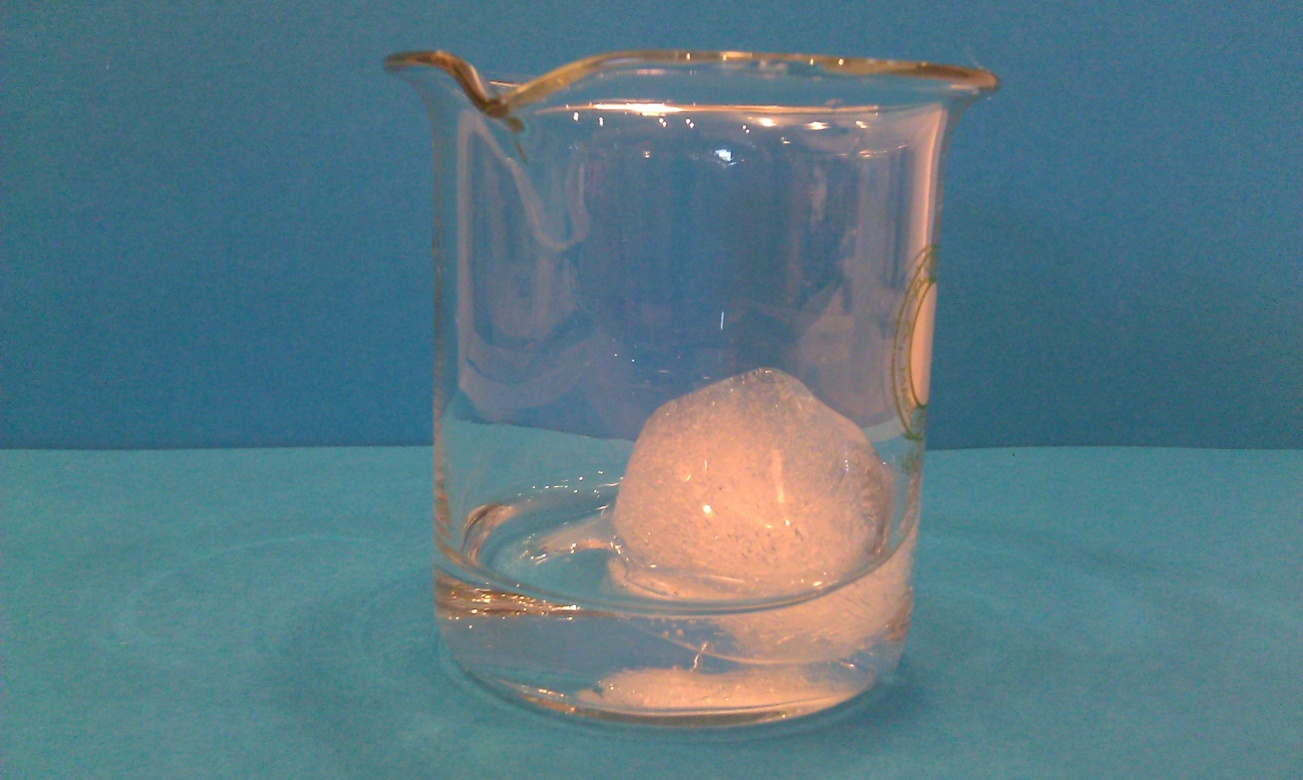 Demonstraatio
Myös metallit sulavat
Jähmettyminen
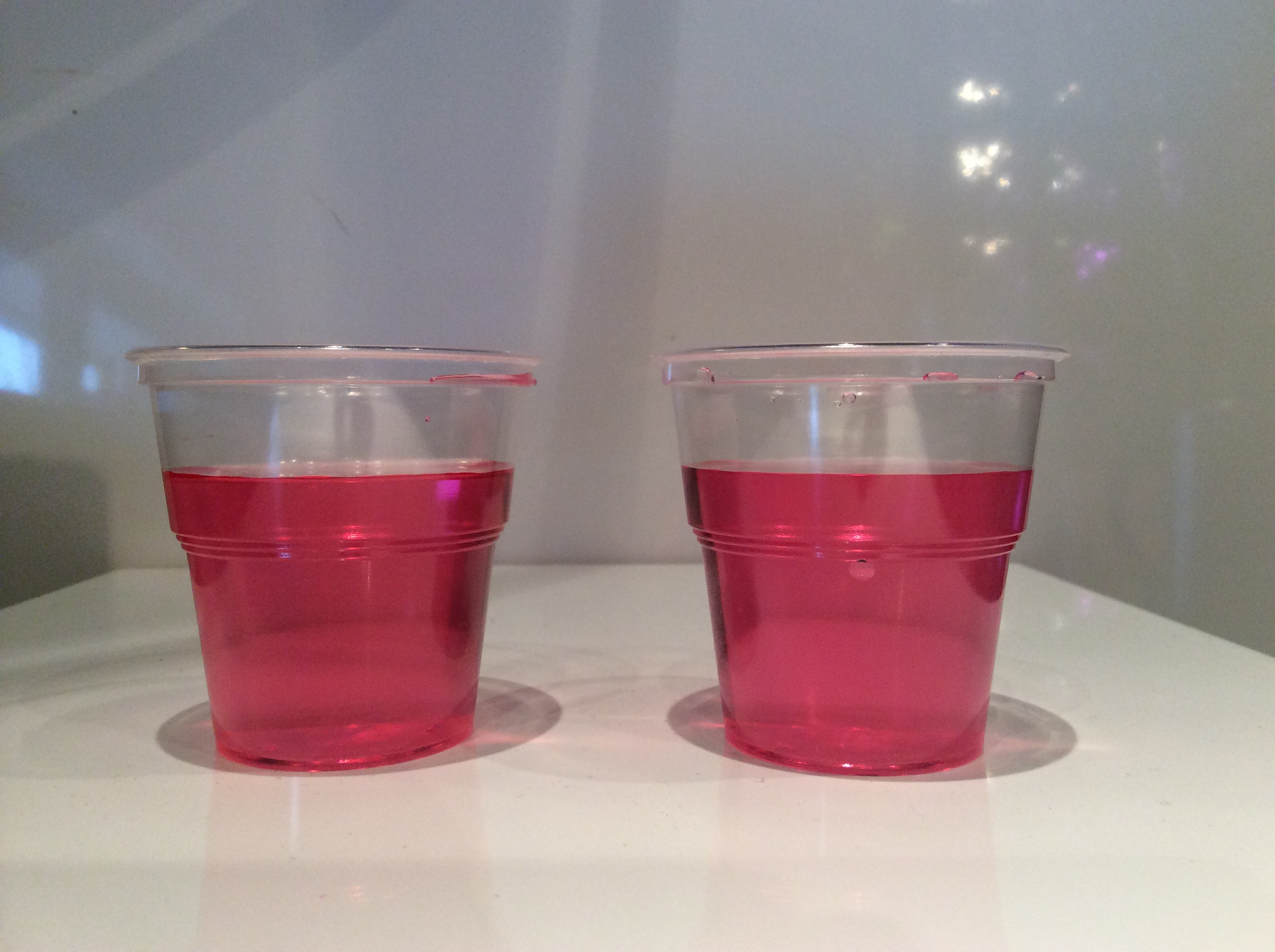 Vesi on erikoinen aine
Muut aineet pienenevät, kun ne jähmettyvät
Kun vesi jähmettyy (jäätyy) sen tilavuus kasvaa
Vesimolekyylejä ei tule lisää. Vesimolekyylien välissä ei ole ainetta
Molemmissa mukeissa on yhtä monta grammaa vettä ennen jäätymistä ja sen jälkeen. 
Vesimolekyylejä on yhtä monta ennen jäätymistä ja sen jälkeen.
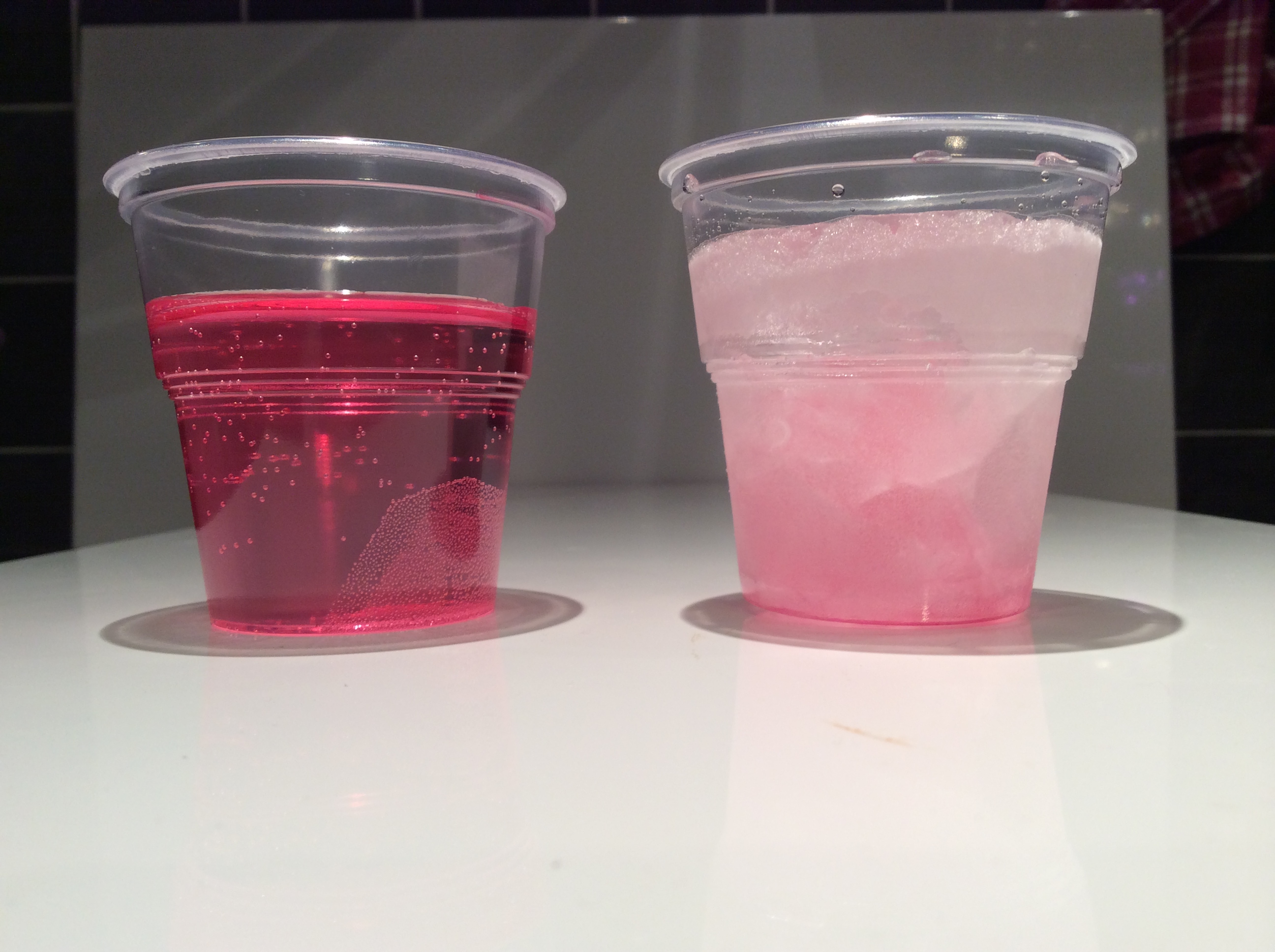 Olomuodonmuutokset
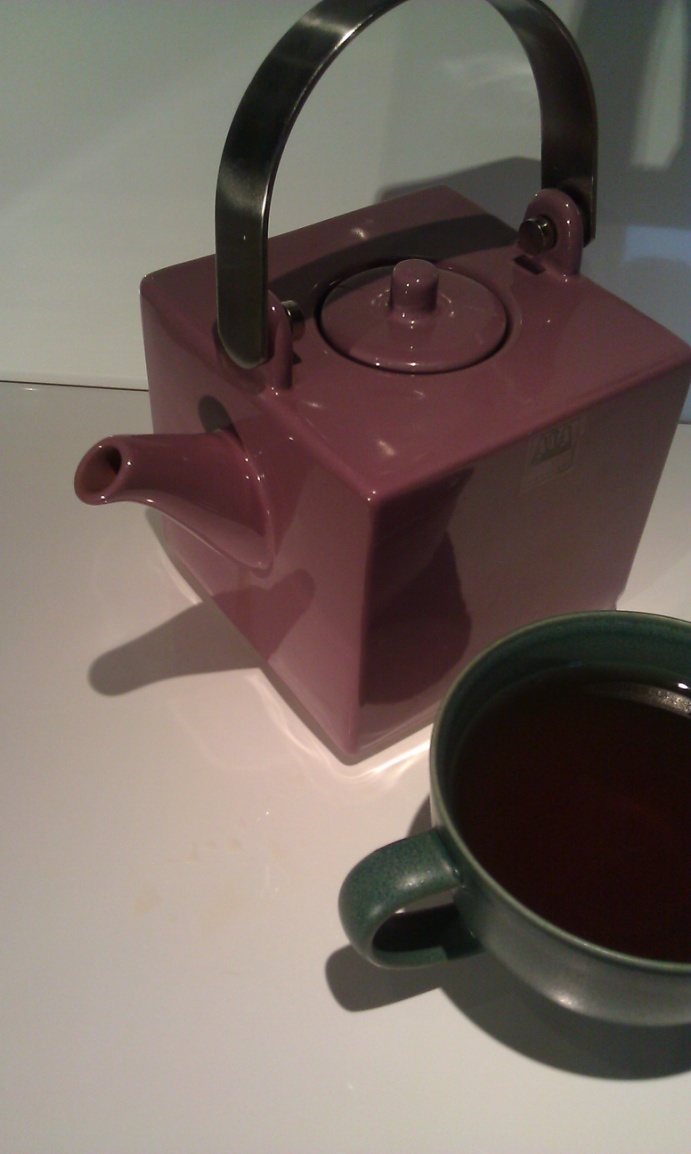 Aine voi muuttua nesteestä kaasuksi eli höyrystyä kahdella tavalla
Höyrystyä : höyrystyn : höyrystyvät
Neste voi kiehua. Kiehuminen on nopeaa. 
Kiehua : kiehun : kiehuvat
Kun keitän teetä, vesi kiehuu.
Se lämpötila, jossa aine kiehuu on kiehumispiste.
Neste voi myös haihtua. Haihtuminen on hidasta.
Haihtua : haihdun : haihtuvat
Kuuma tee haihtuu hitaasti.
Demonstraatio
Kiehuminen ja haihtuminen simulaatiossa https://phet.colorado.edu/en/simulation/states-of-matter
Eri aineilla on eri kiehumispiste
Vesi haihtuu pöydältä ja kiehuu keittolevyllä
Olomuodonmuutokset
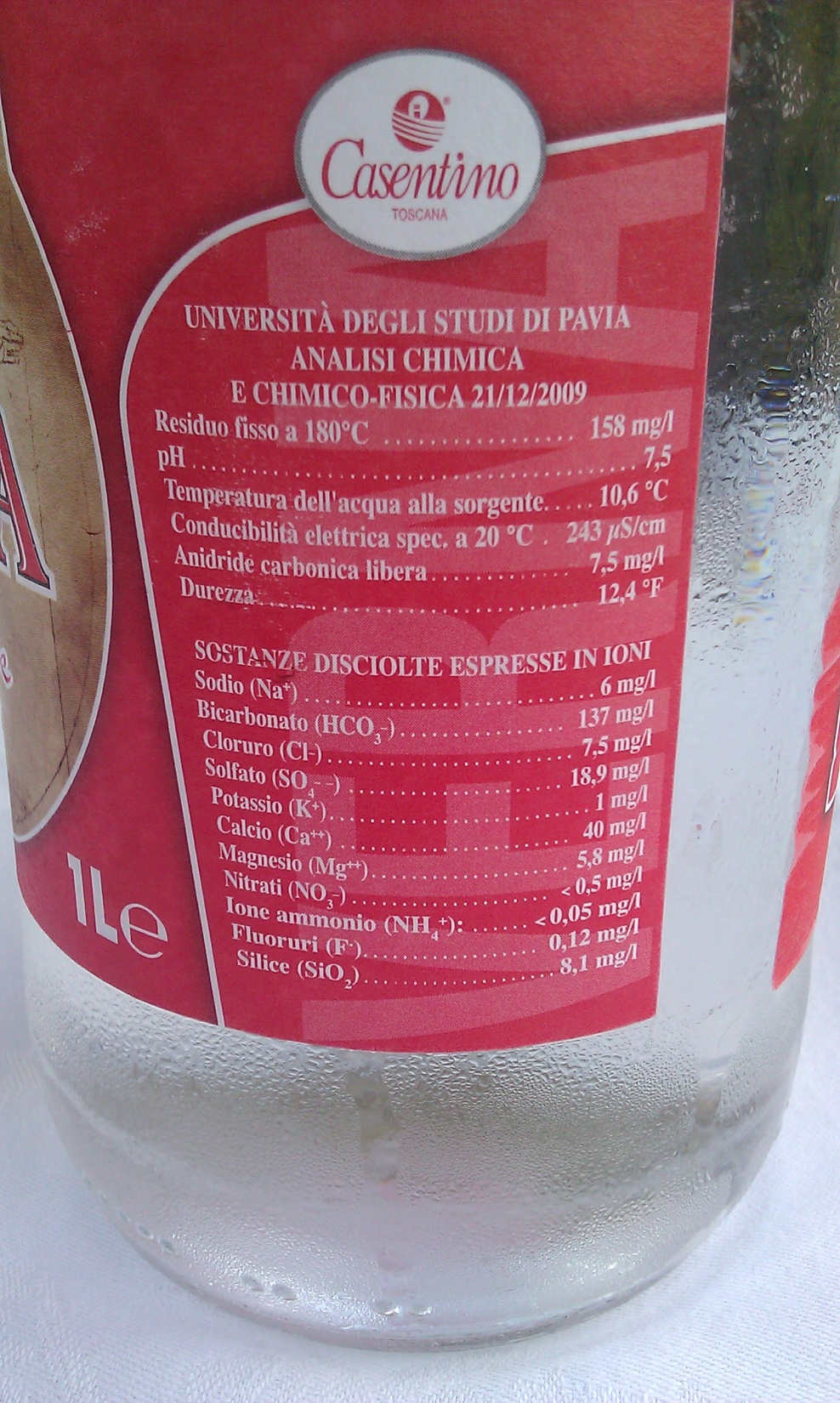 Kun kaasu muuttuu nesteeksi, se tiivistyy
Tiivistyä : tiivistyn : tiivistyvät
Suihkussa vesihöyry tiivistyy kylmään ikkunaan.
Kylmän vesipullon pinnalle tiivistyy vettä ilmasta.
Olomuodonmuutokset
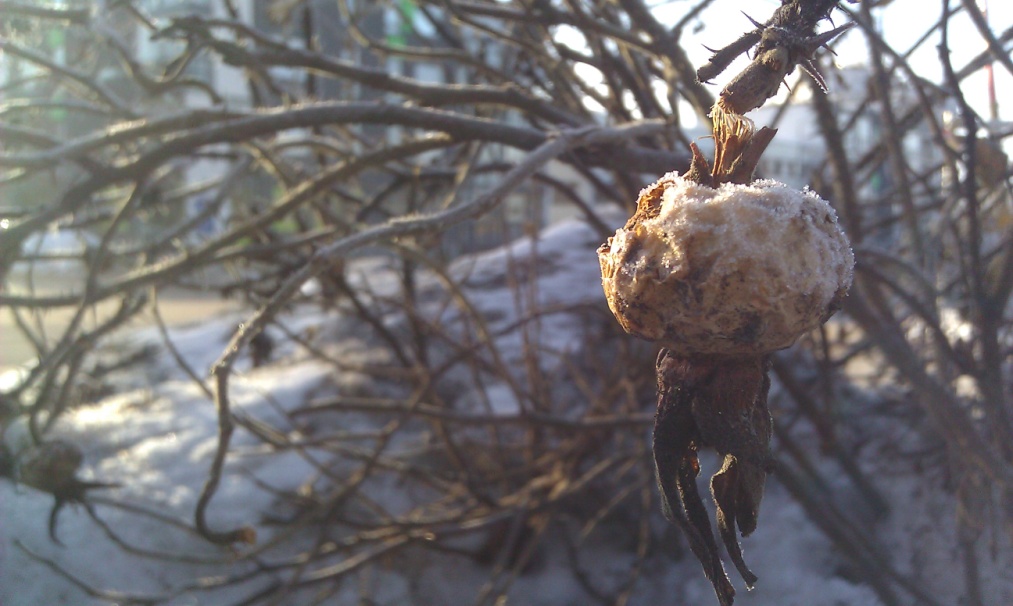 Joskus kiinteä aine muuttuu suoraan kaasuksi. Silloin sanotaan, että aine sublimoituu.
Talvella pyykki kuivuu, koska jää sublimoituu vesihöyryksi.
Kun kaasu muuttuu suoraan kiinteäksi, aine härmistyy.
Kuura muodostuu, kun ilmassa oleva vesihöyry härmistyy jääksi.
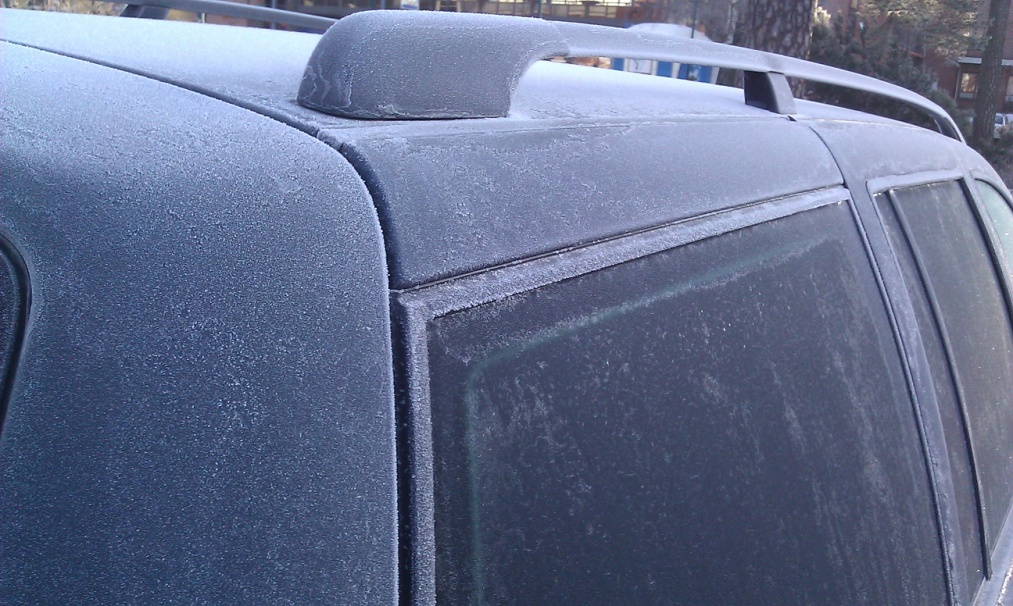 SUBLIMOITUU
SULAA
HÖYRYSTYY
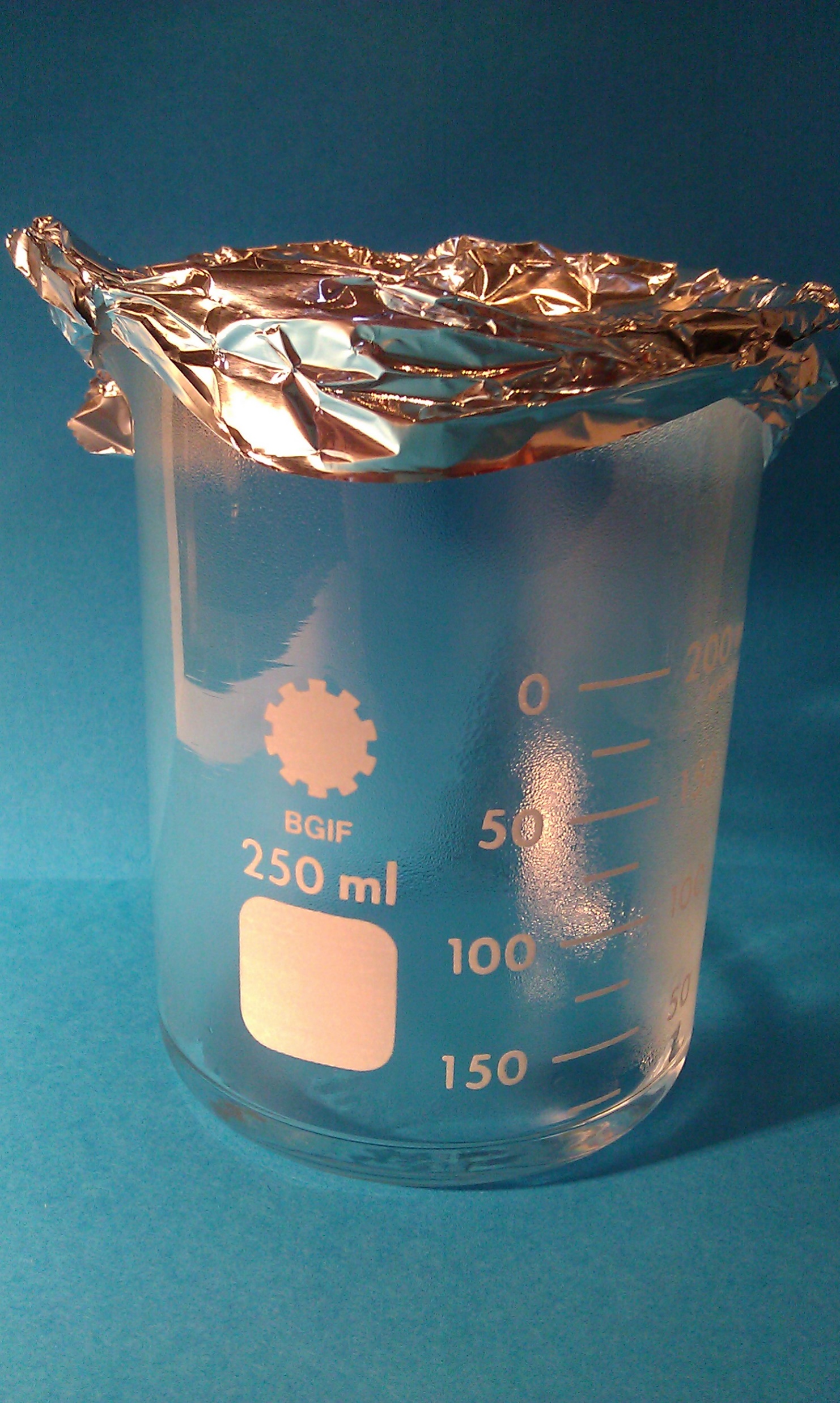 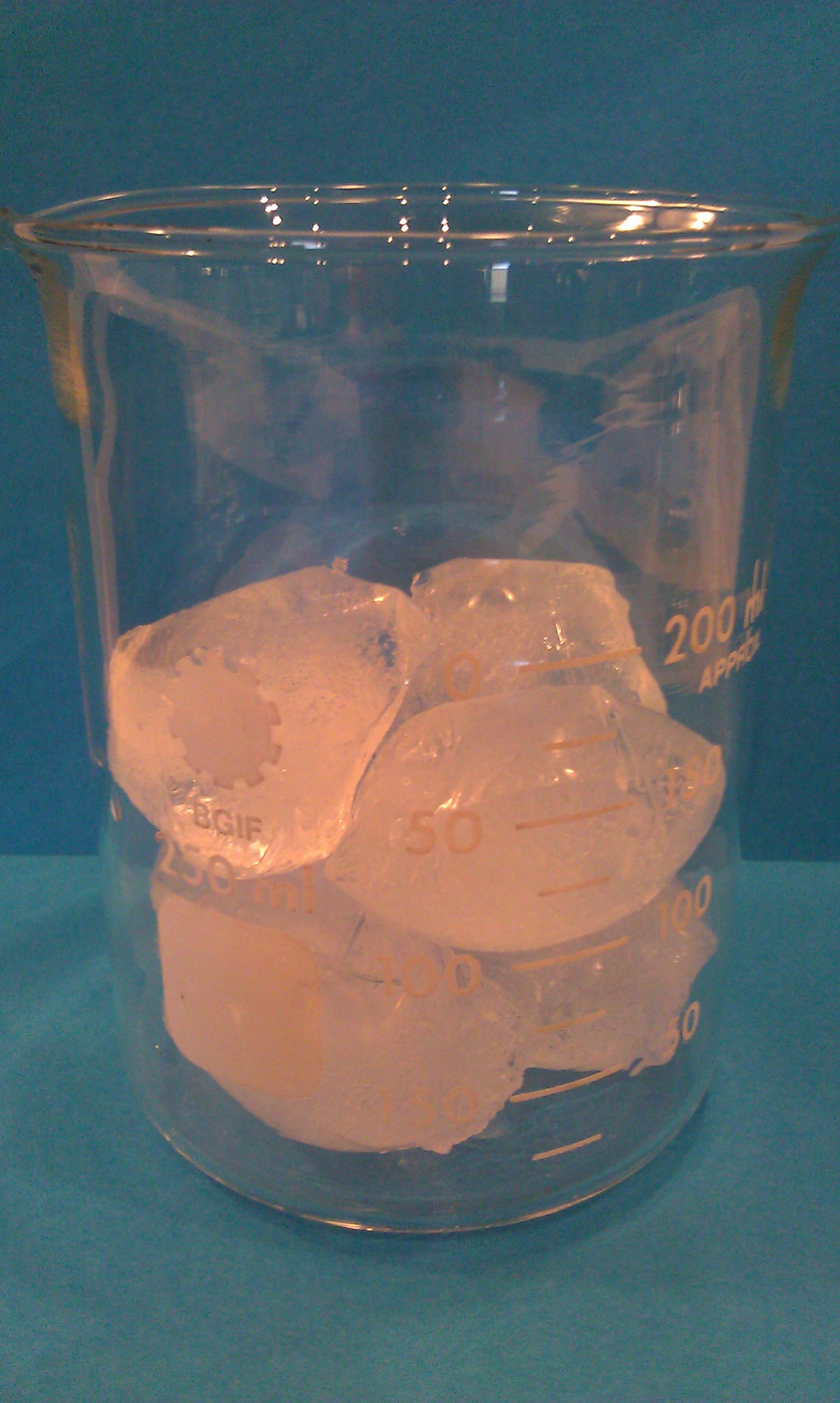 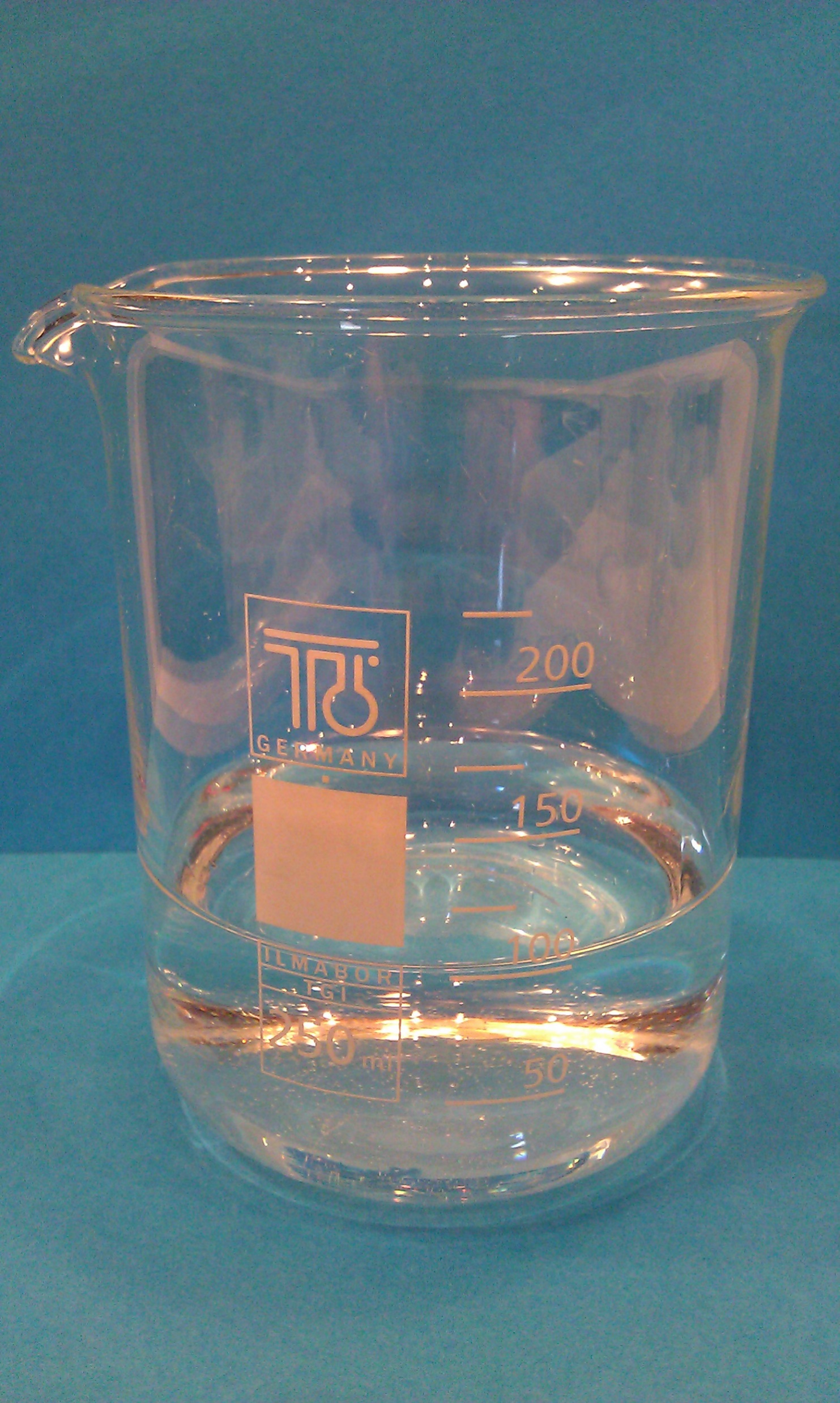 KIINTEÄ
KAASU
NESTE
JÄHMETTYY
TIIVISTYY
HÄRMISTYY
Harjoituksia
Tehdään Peda.netistä olomuodonmuutossanastoon liittyvät harjoitukset